Algunos planos
Departamento
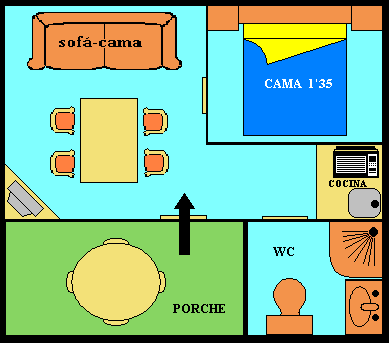 Dormitorio, baño y closet
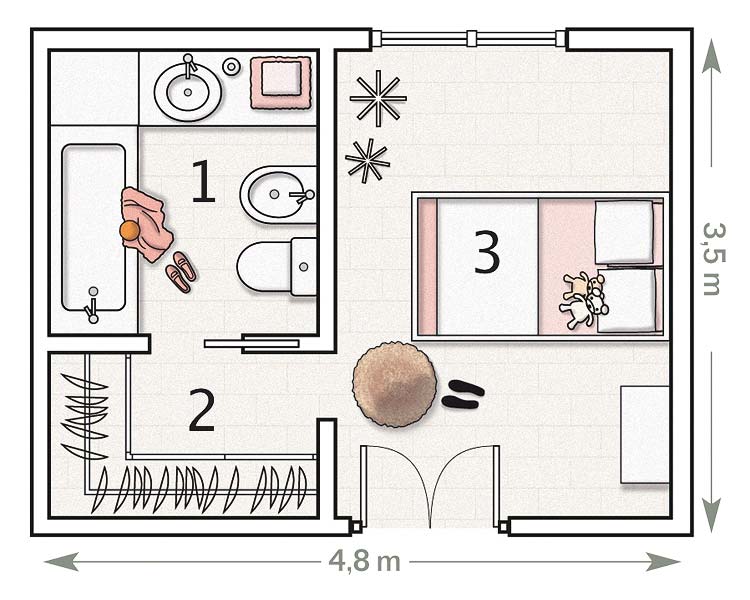 Otros planos
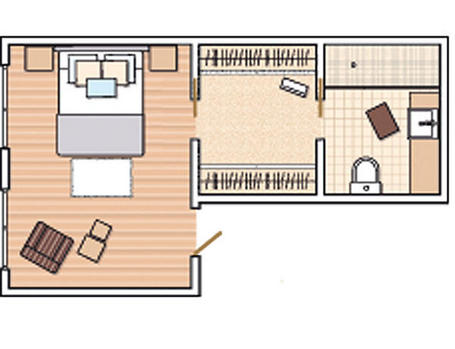 DORMITORIO
VENTANA
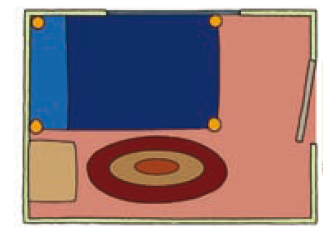 PUERTA